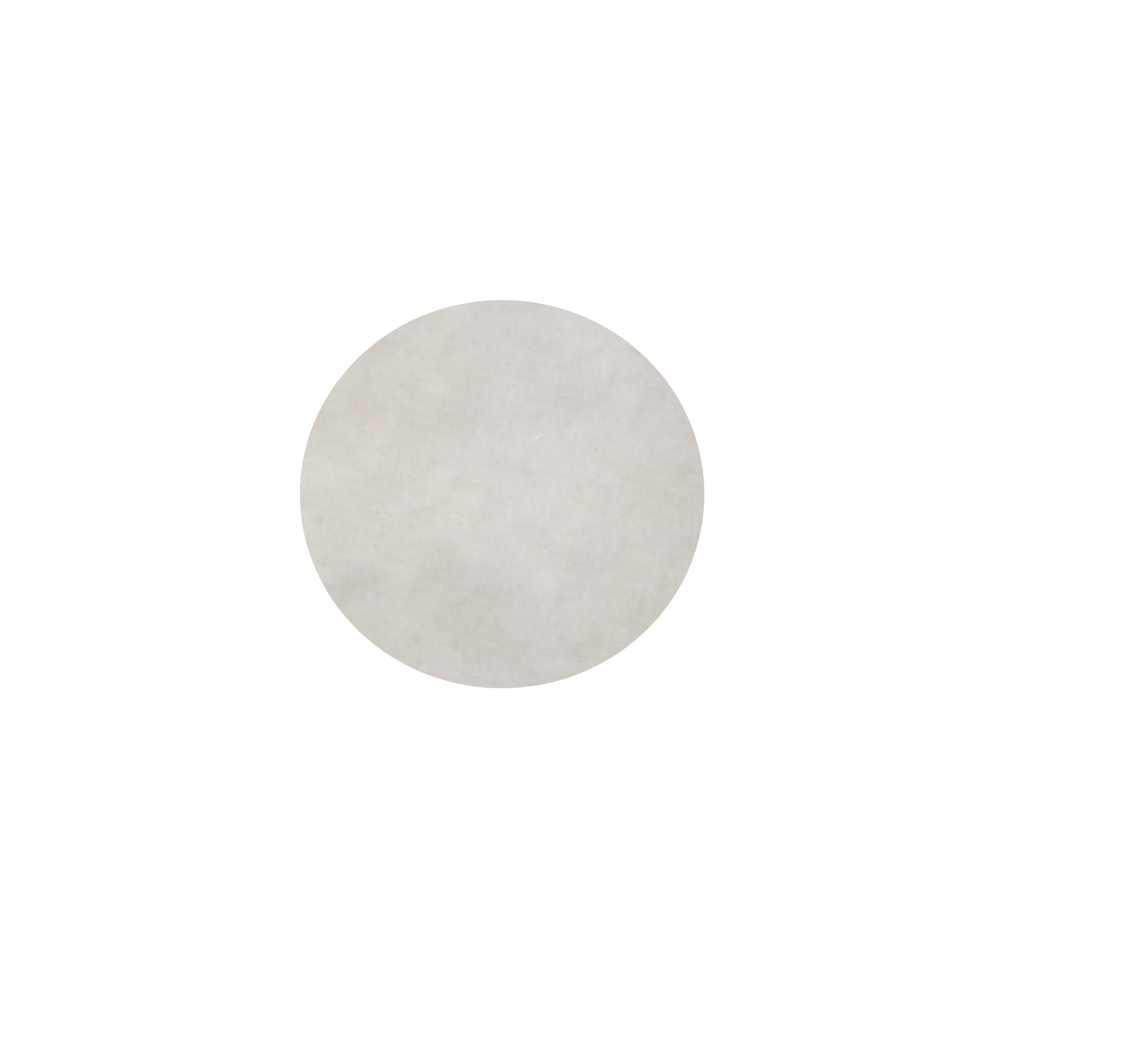 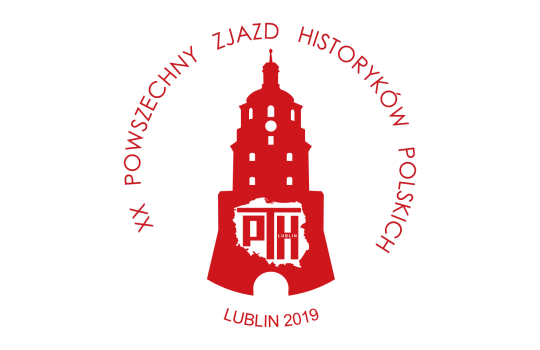 19 WRZEŚNIA 2019 R. 
SEKCJA 3. 
HISTORIA WCZESNONOWOŻYTNA
Jacek Wijaczka
Historiografia Polski epoki wczesnonowożytnej po 1989 roku. Historia społeczna(Raport Diagnostyczny)
Historia społeczna to historia ludu po wydzieleniu z niej polityki.
George M. Trevelyan
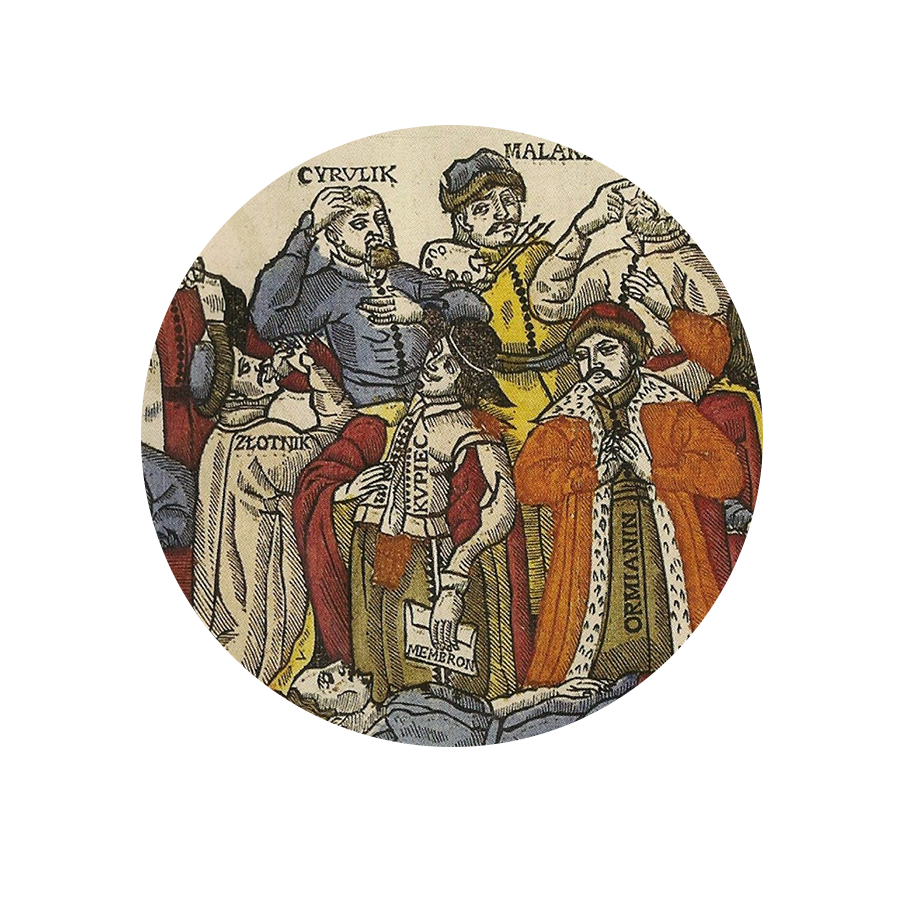 Historia społeczna  to  bezkształtny kontener na wszystko.
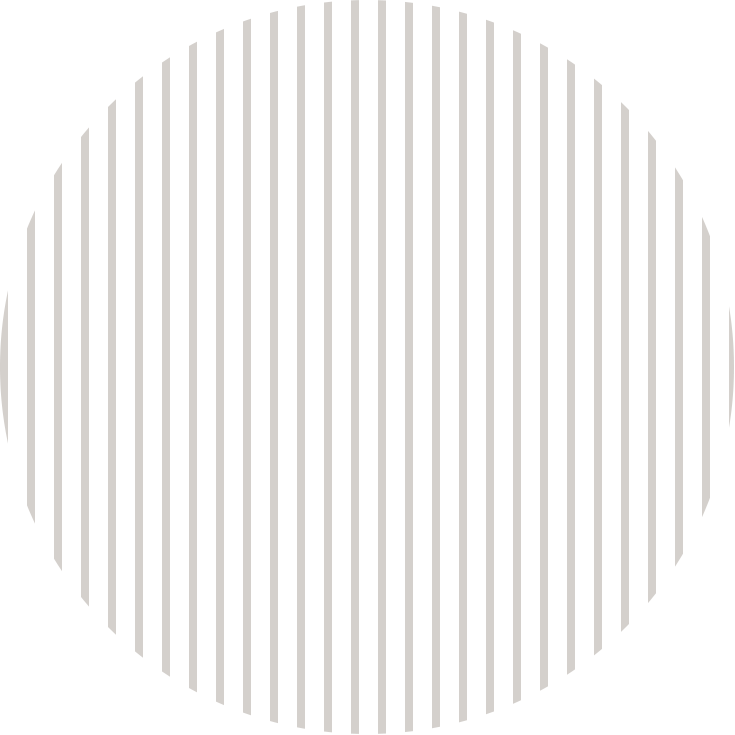 Eric Hobsbawm (1980)
„Mikrohistoria, to nie znaczy patrzeć na drobiazgi, lecz patrzeć drobiazgowo”.
Giovanni Levi (1990)
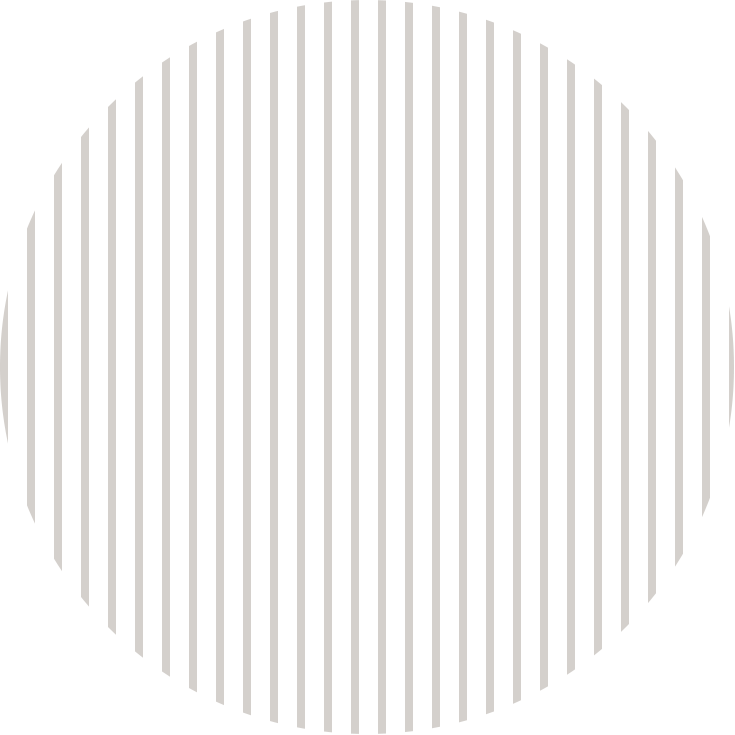 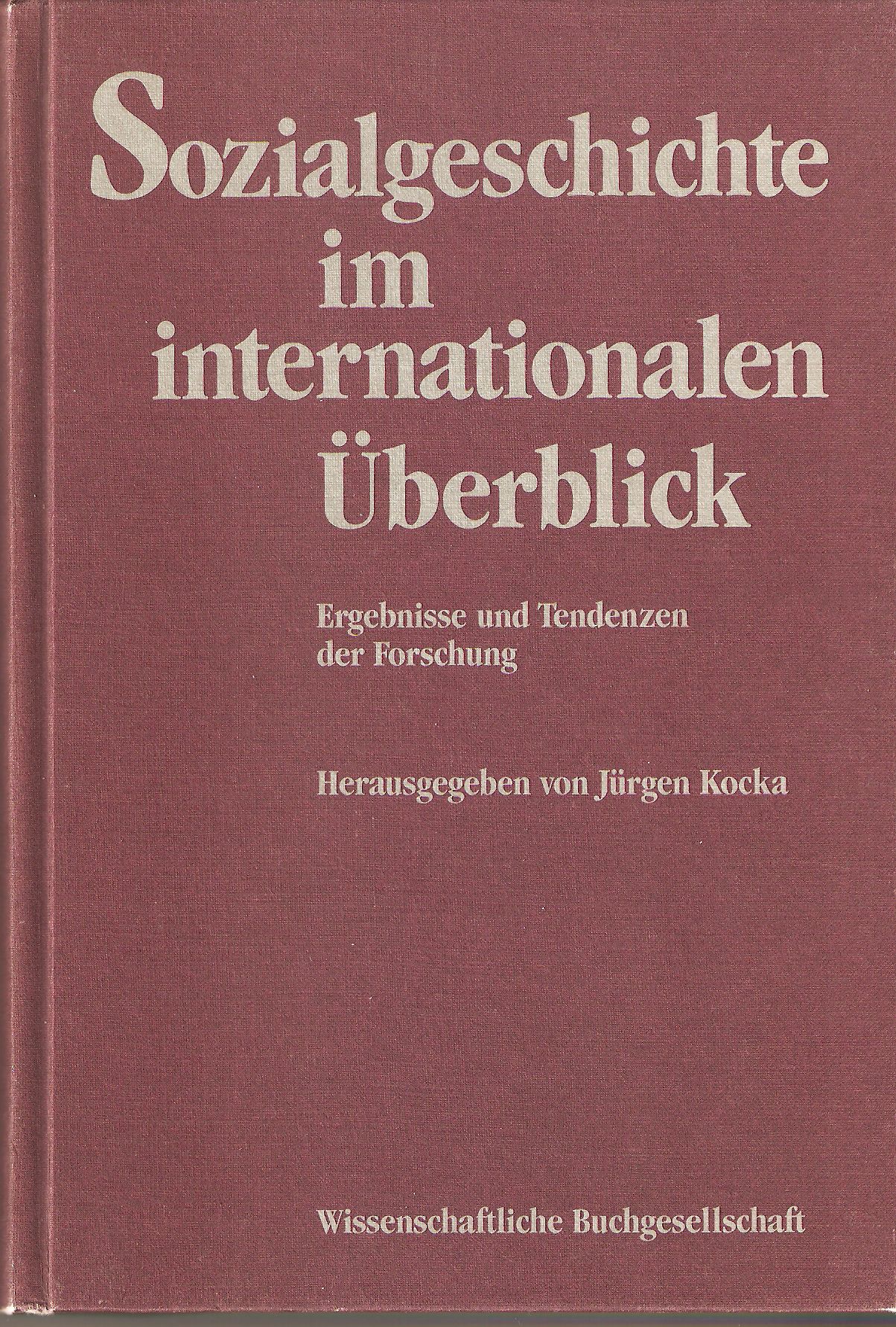 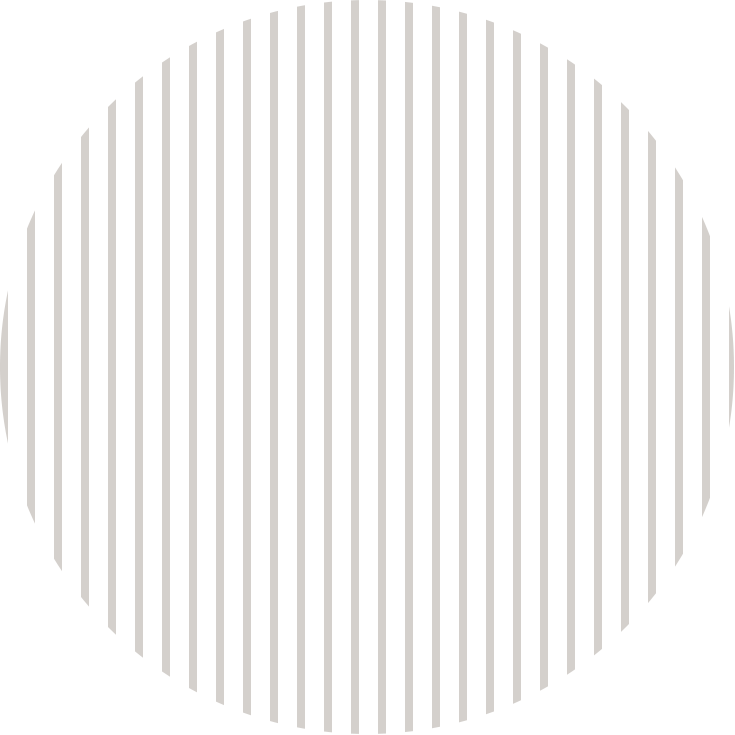 „Można by powiedzieć, że to, co nas interesuje […] to problematyka tzw. pogranicza, pogranicza historii  społecznej węziej pojętej i innych specjalności historycznych – dziejów kultury, polityki, gospodarki itd.” […]
Takie pogranicza „są częstokroć terenem najbardziej owocnych badań. Można powiedzieć więcej, są terenem, gdzie krzyżują się różne punkty widzenia, różne metody, gdzie ulega wzbogaceniu kwestionariusz badawczy, rozrasta się problematyka”.
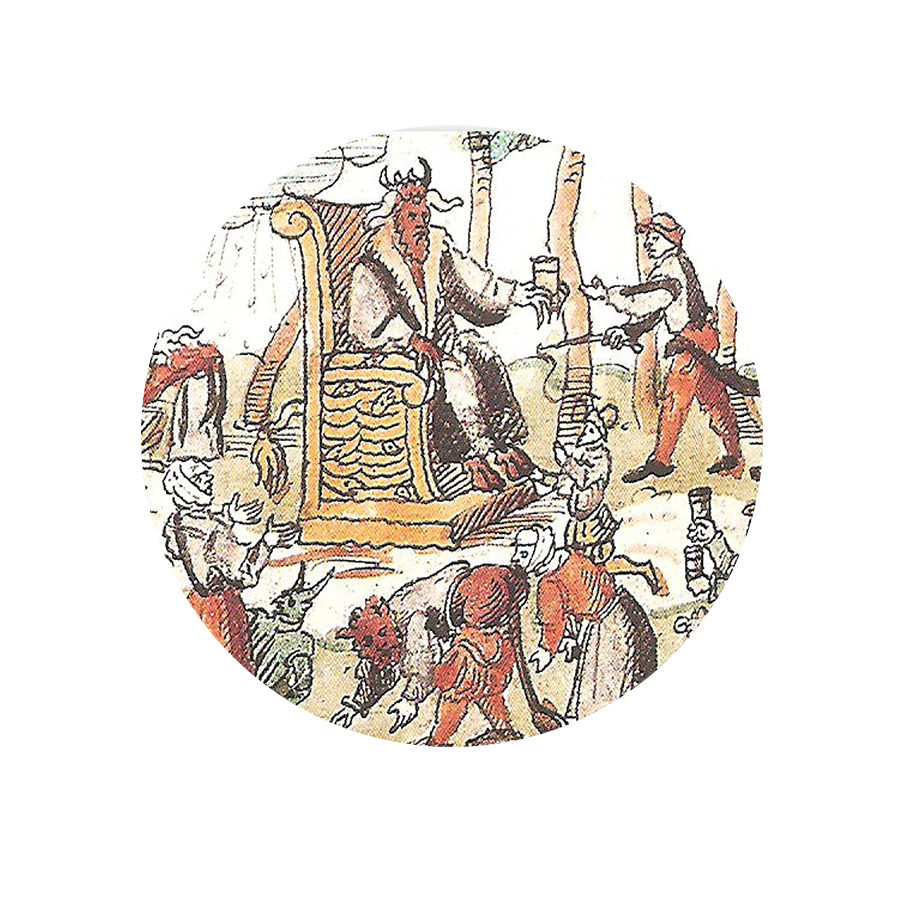 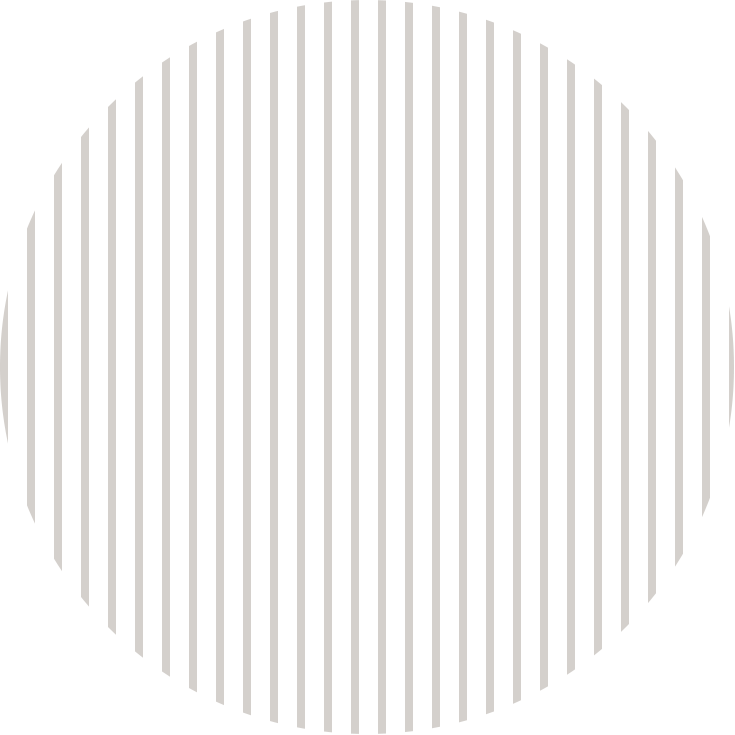 Andrzej Wyczański (1976)
Katedra Historii Gospodarczej i Społecznej, UE Kraków
Katedra Historii Gospodarczej i Społecznej, SGH Warszawa
Katedra Historii Społeczno-Gospodarczej, Demografii i Statystyki., IH UwB
Zakład Historii Gospodarczej i Społecznej, UJ Kraków
Zakład Historii Gospodarczej i Społecznej, IH URz
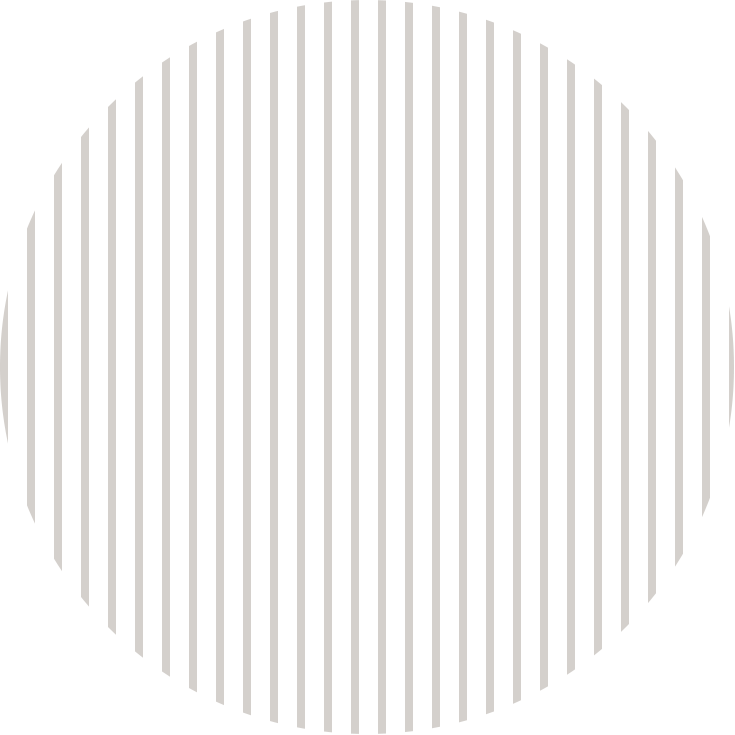 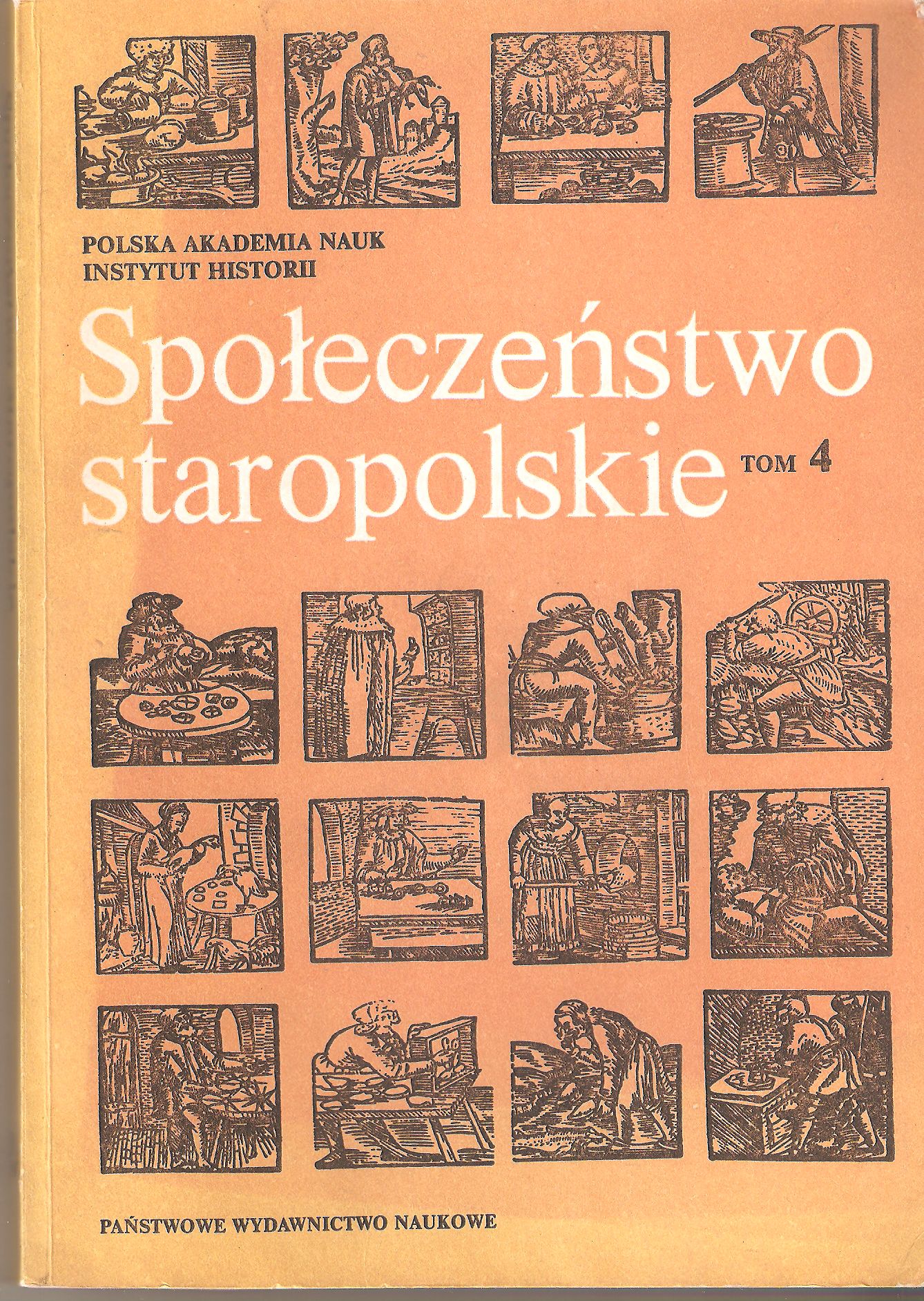 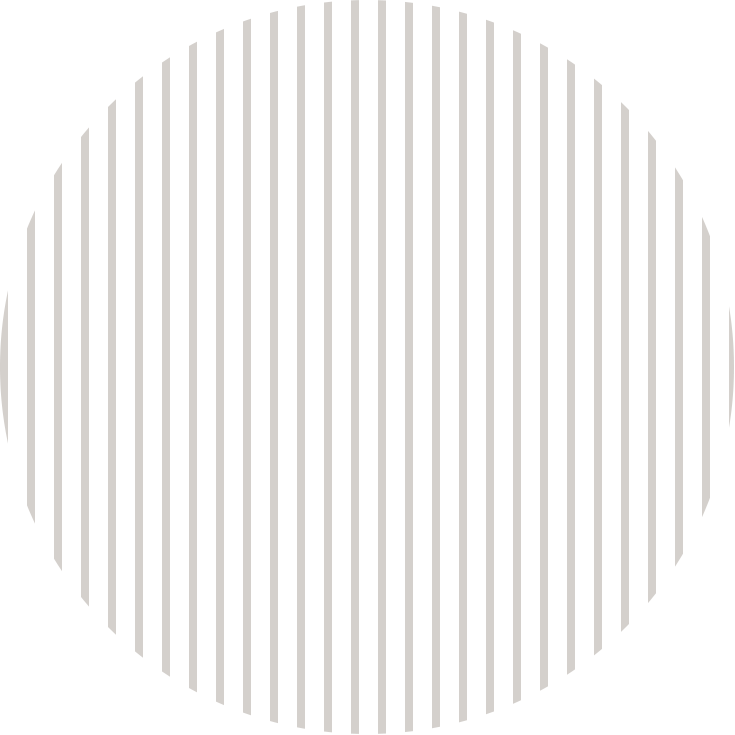 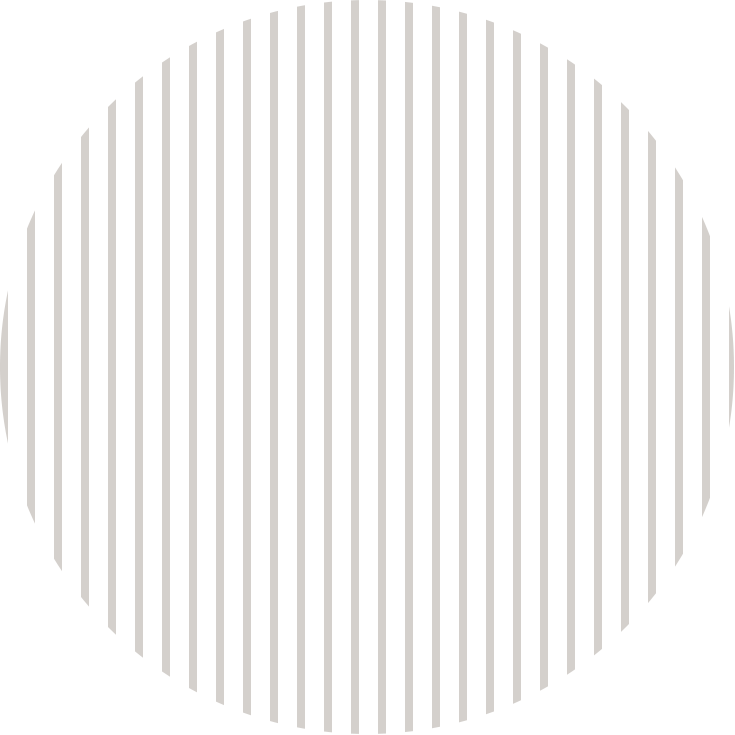 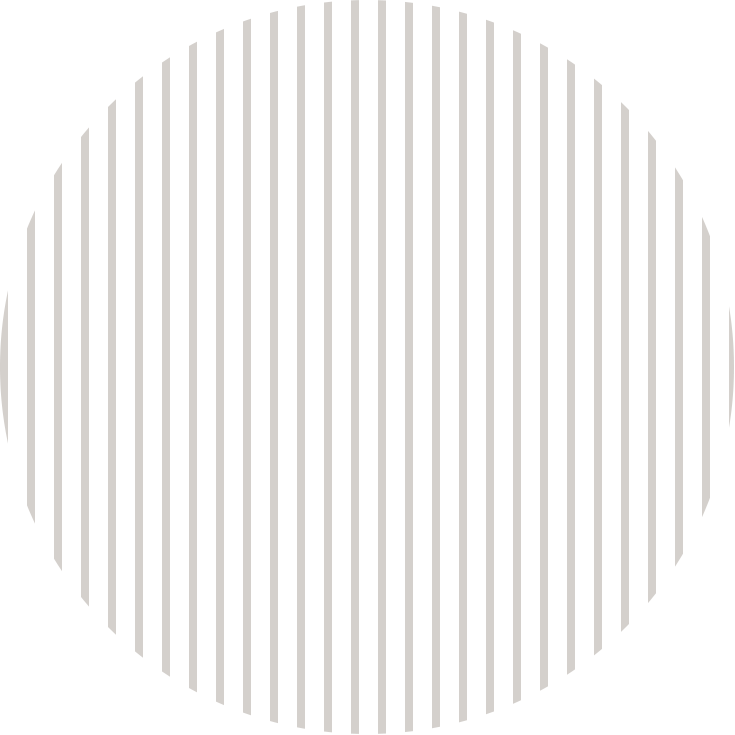 Zawartość serii Społeczeństwo staropolskie (starej i nowej)
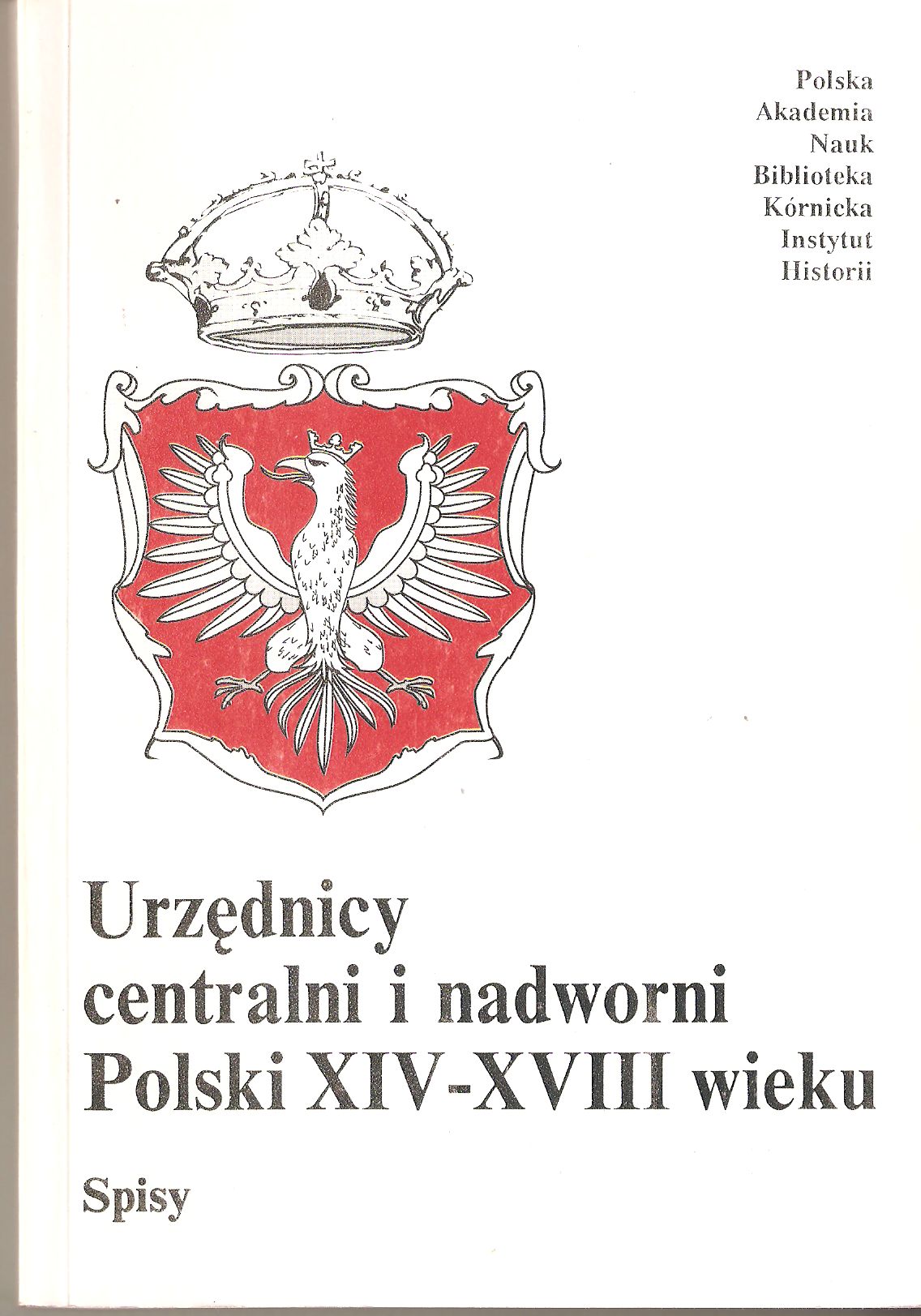 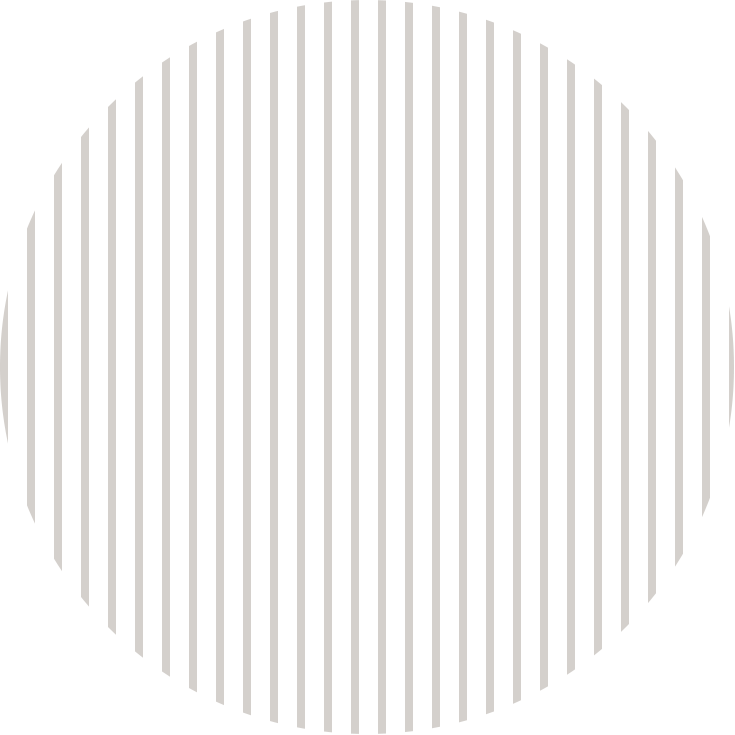 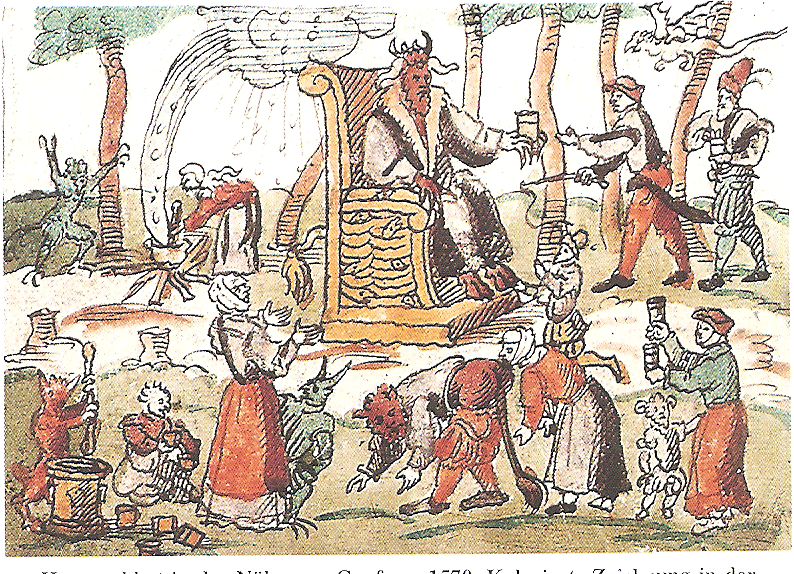 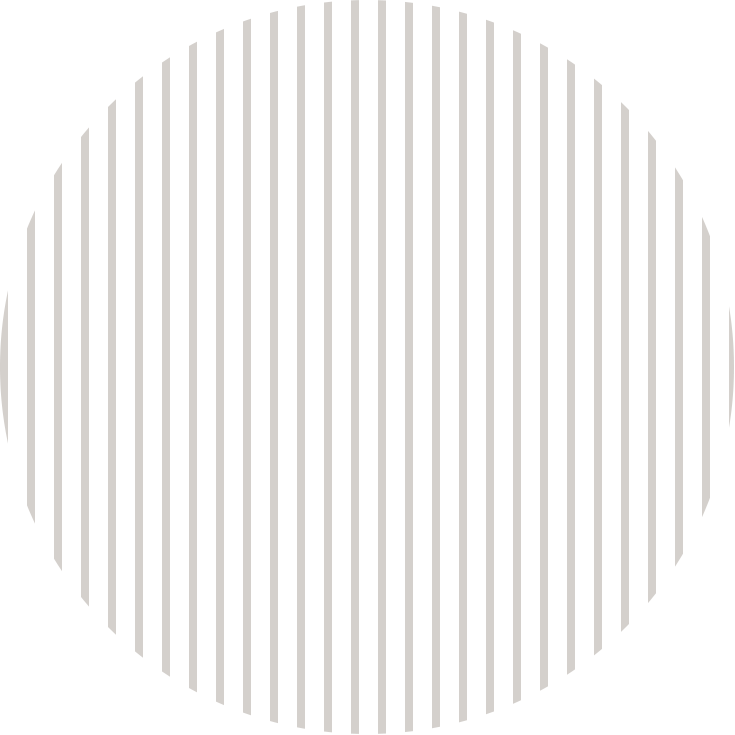 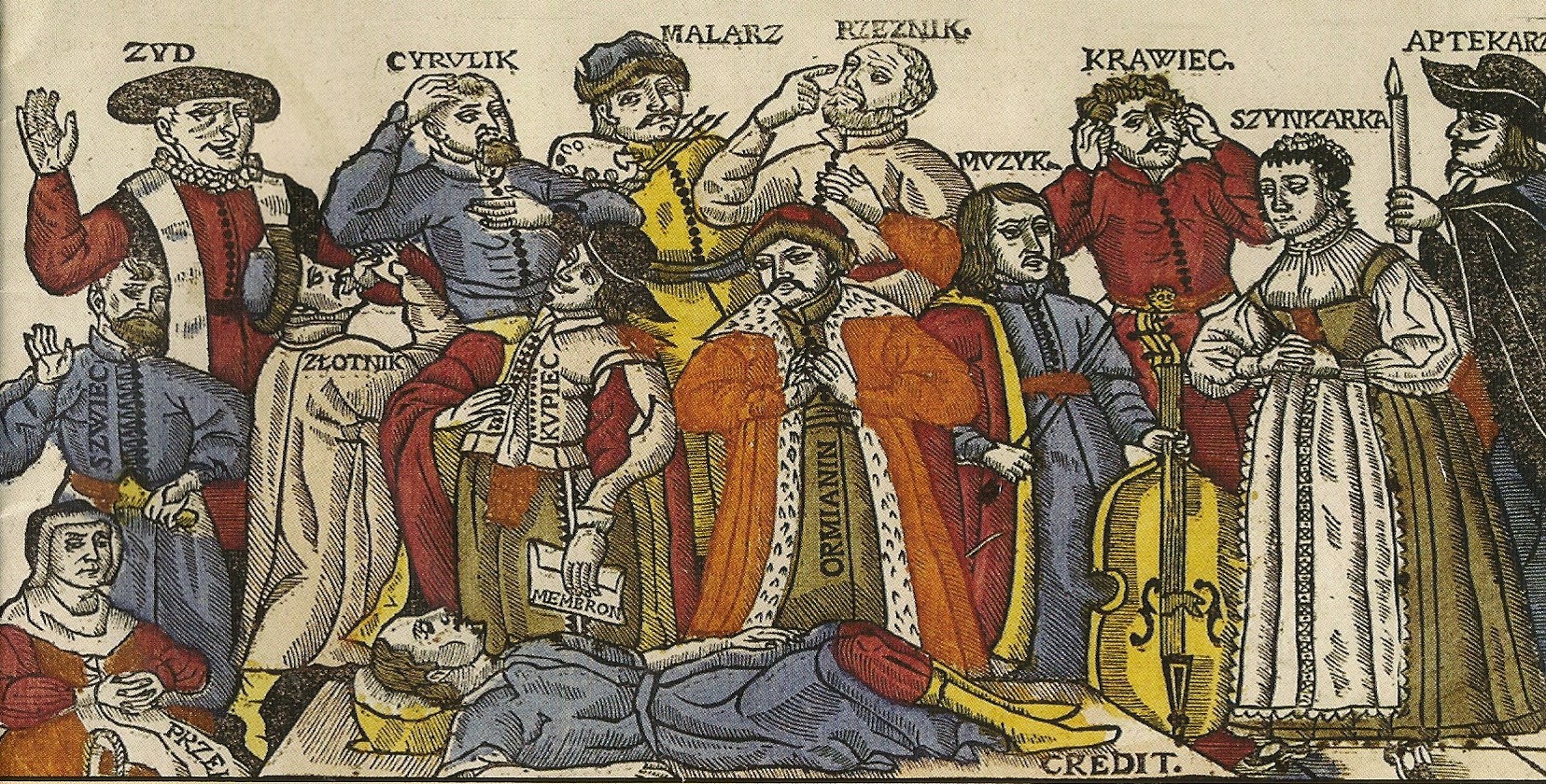 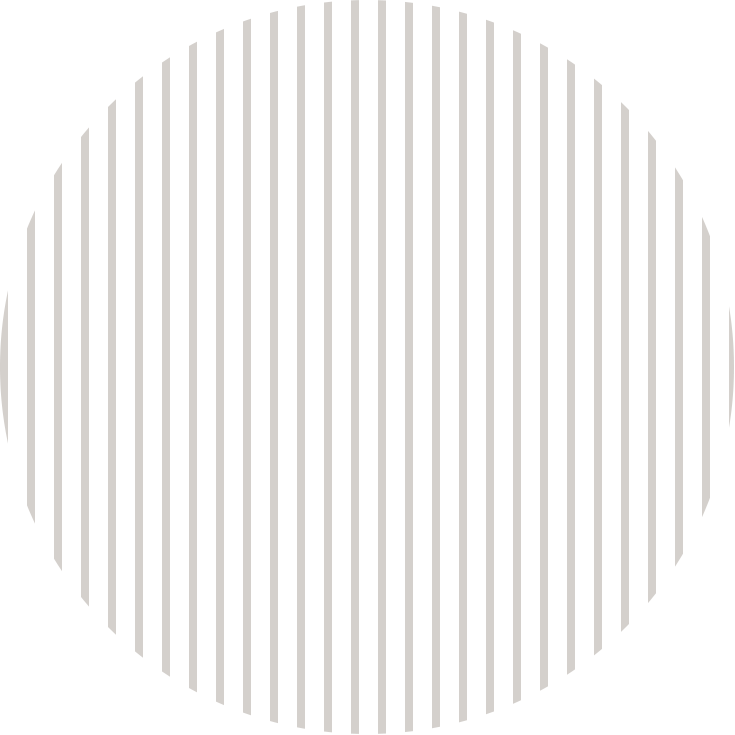 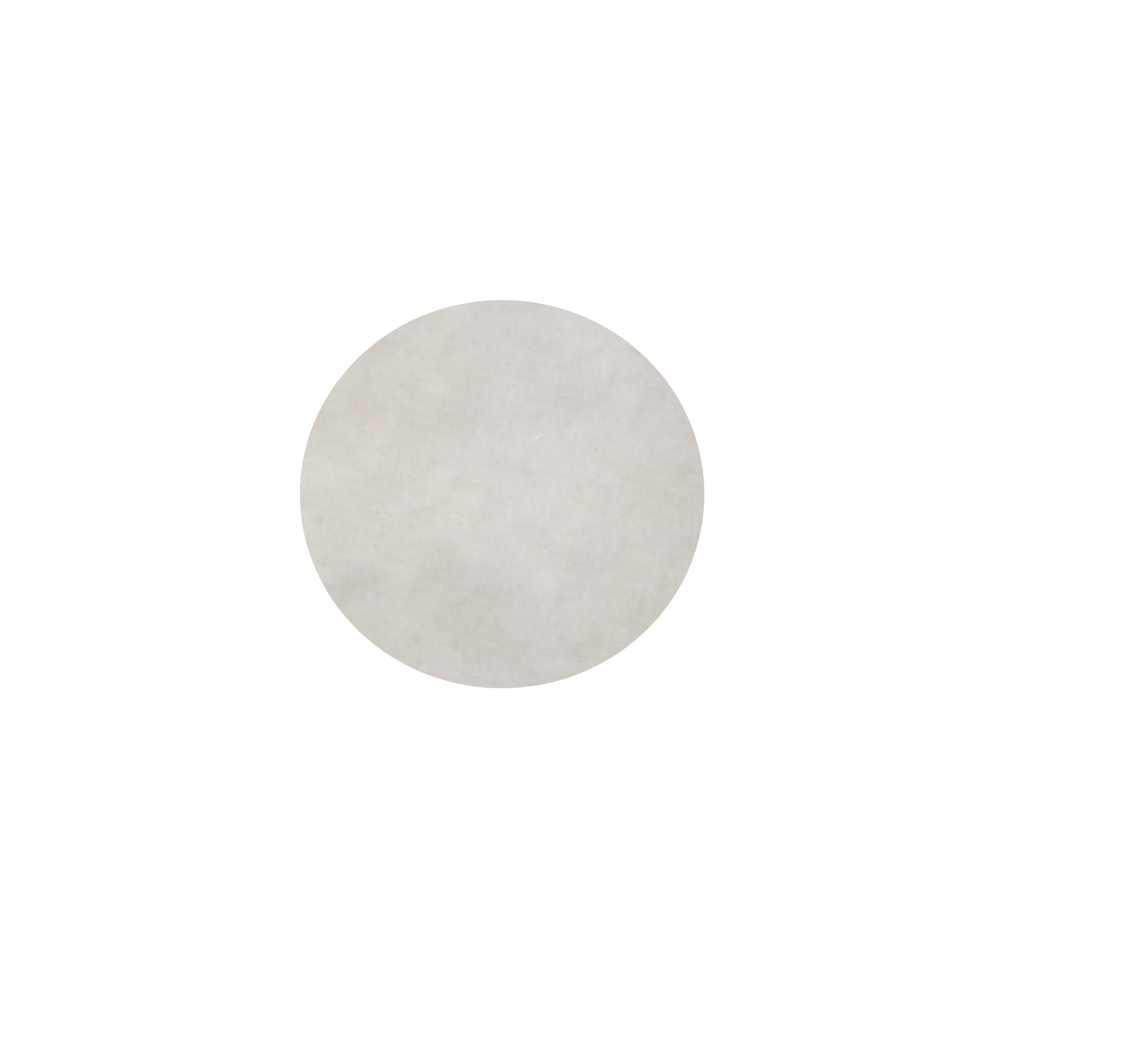 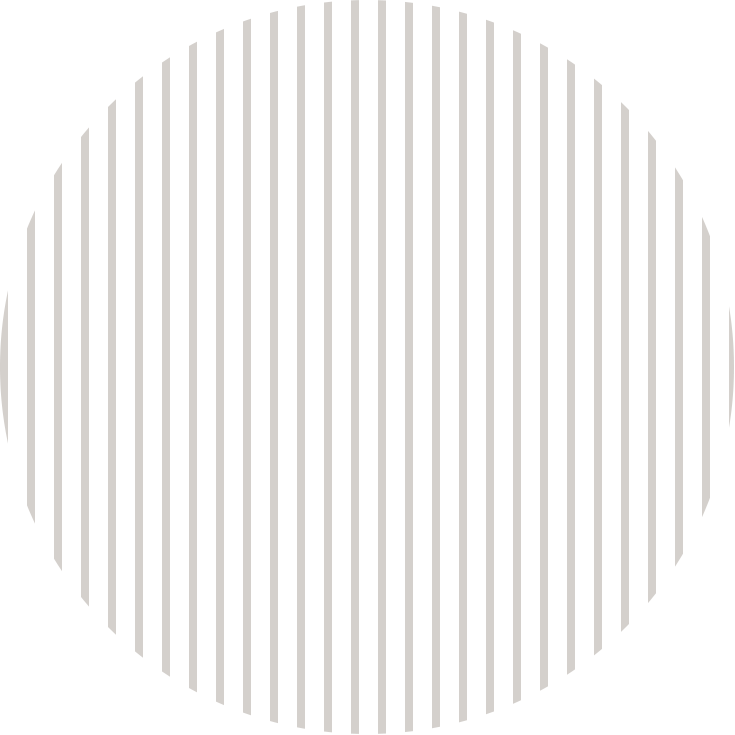 Zapraszam 
do dyskusji